CAFÉ ET CROISSANT
Haidi Zakelšek, 3.A
La petit-déjeuner  tarditionnel française représente un croissant et un café, parfois à la maison ou au café. Mais le croissant n'est pas une invention de française c'est d'origine viennoise.
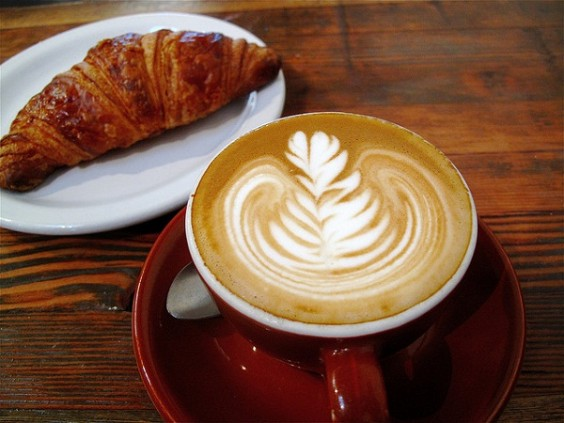 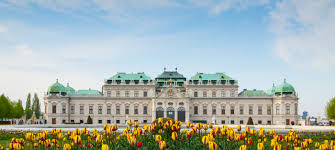 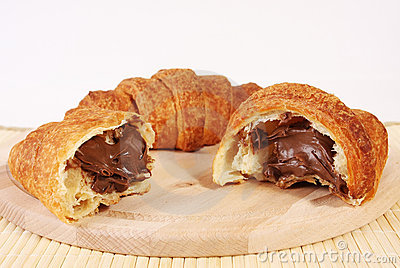 Les qualités d'un bon croissant sont : il doit être encore chaud, légèrement croustillant et onctueux à l'intérieur.
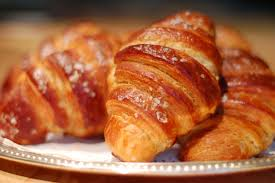 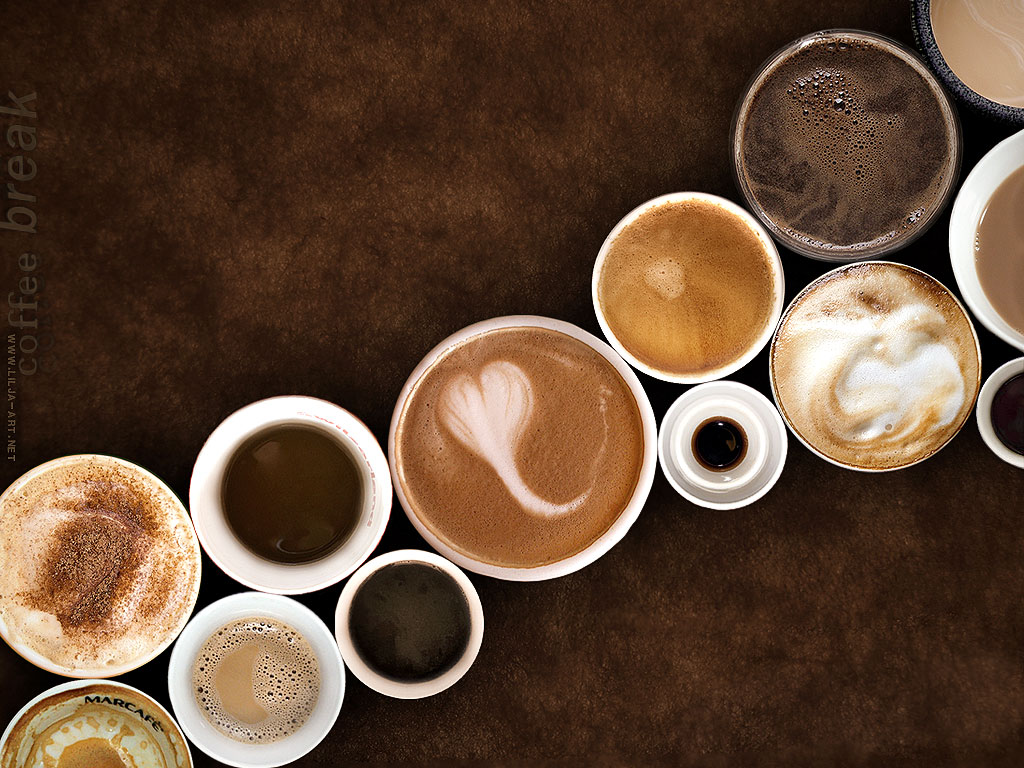 Pour le café, on peut demander différentes sortes : noir ou expresso, court ou allongé, avec ou sans  sucre, avec quelques goutte de lait (''noissette'') ou plus de lait (''crème'').
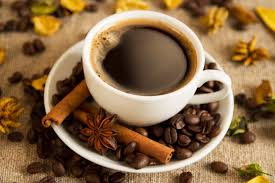 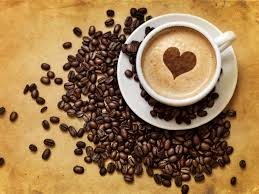 Le petit-déjeuner traditionnel slovène c'est une tranche de pain avec du miel et  du beurre et un verre de lait et on mange parfois après une pomme.
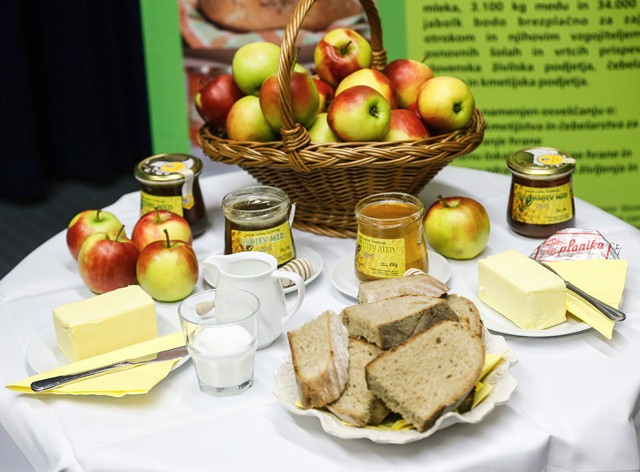 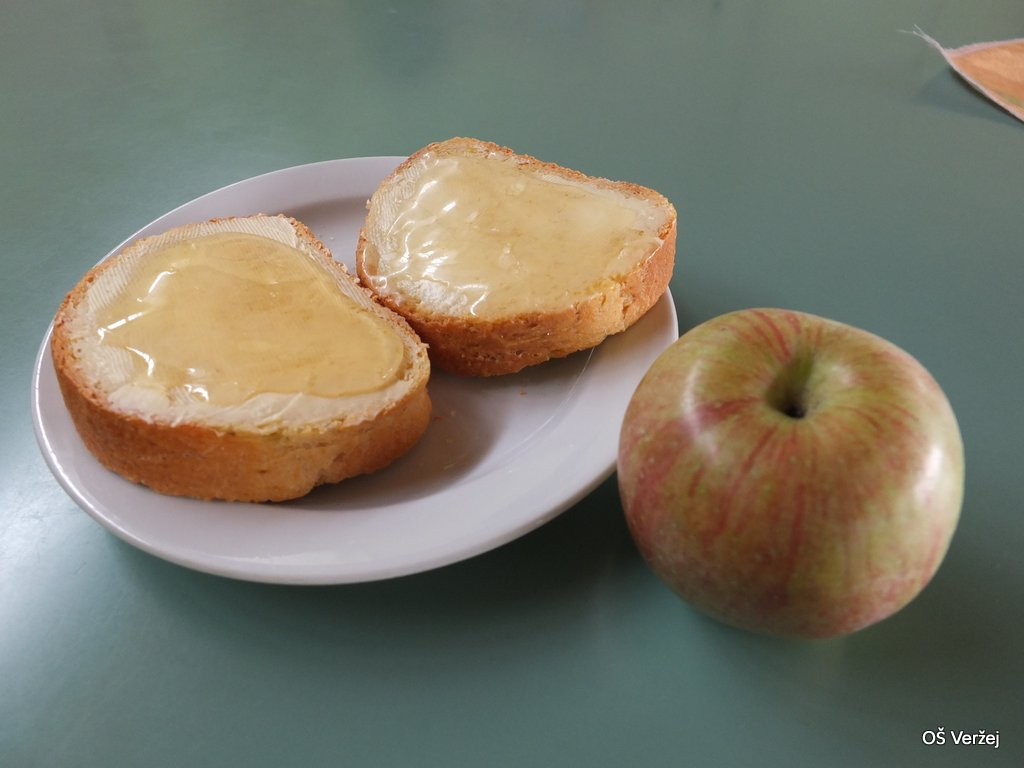 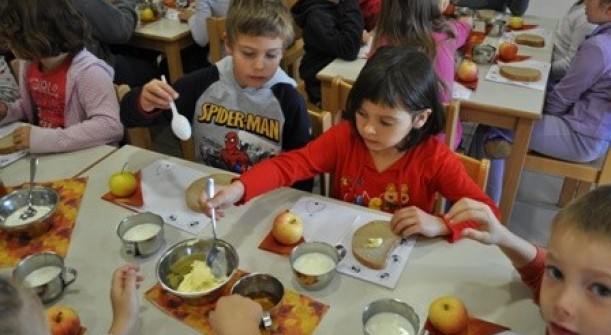